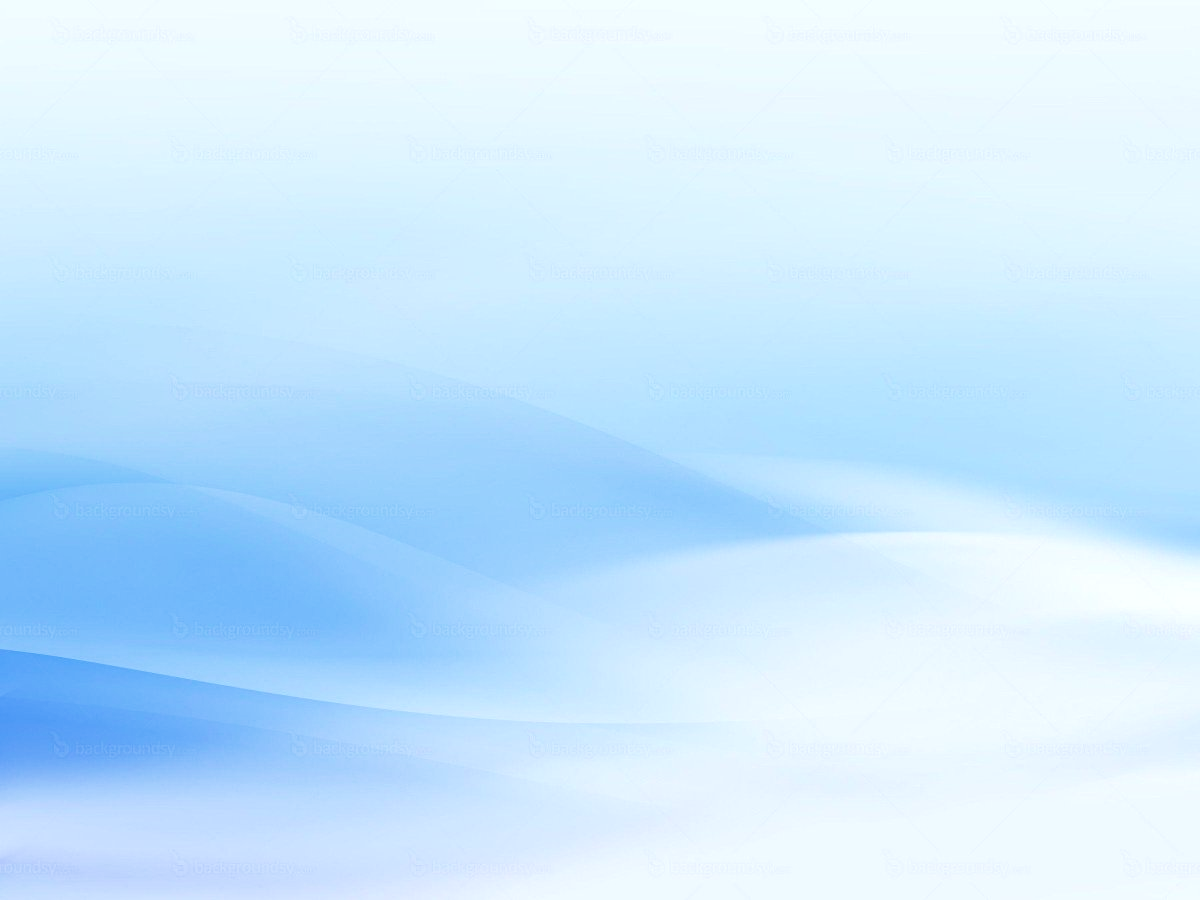 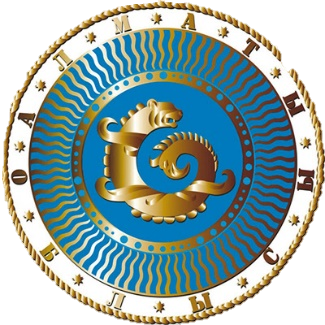 Гражданский бюджет 
Управление экономики и бюджетного планирования 
Алматинской области
(май 2022)
Управление экономики и бюджетного планирования Алматинской области
001015-Услуги по реализации государственной политики в области формирования и развития экономической политики, системы государственного планирования и управления области.
Сумма принятых обязательств
млн.тенге
Объем бюджетных средств
тенге
Реализация проекта «С дипломом в село» по Алматинской области
С 2009 года за счет средств республиканского бюджета реализуется проект «С Дипломом в село».
Подъемные пособия специалистам в области здравоохранения, образования, социального обеспечения, культуры, спорта, и агропромышленного комплекса прибывшим для работы и проживания в сельские населенные пункты, предоставляются с 2009 года. Размер подъемного пособия на одного специалиста составлял 70 месячных расчетных показателей (МРП), с июня 2019г. увеличен до 100 МРП.
 Беспроцентные кредиты на покупку жилья предоставляются с 2010 года. Максимальный размер кредита на одного специалиста составлял 630 МРП, с августа 2011 г. он увеличен до 1500 МРП.  
За 2009-2021 годы подъемные пособия получили 9179 специалиста, в том числе 6310 - специалисти образования, 2229 - здравоохранения, 147 - культуры, 72 - спорта, 67 - социального обеспечения, 344 – агропромышленного комплекса и гос.службы - 10.
Кредиты на покупку жилья получили всего 4684 специалистов, в том числе 3148 - специалисты образования, 1126 - здравоохранения, 103 - культуры, 50 - спорта, 38 - социального обеспечения, 212 - агропромышленного комплекса и гос.службы - 7. 
В 2022 году подъемные пособия получат 808 специалистов, бюджетные кредиты – 556 специалистов.
По плану на 2023-2024 годы подъемные пособия получат 1556 специалиста, бюджетные кредиты - 1234 специалиста.
Расчет подъемных пособий, операционных услуг 
на 2022-2024 годы по Алматинской области
Расчет бюджетных кредитов на 2022-2024 годы 
по Алматинской области
108000 - Разработка или корректировка, а также проведение необходимых экспертиз технико-экономических обоснований бюджетных инвестиционных проектов и конкурсных документаций концессионных проектов, консультативное сопровождение концессионных проектов
млн.тенге
2022 год на разработку и проведение экспертиз 
ТЭО БИП и проектов ГЧП
Назарларыңызға рахмет!
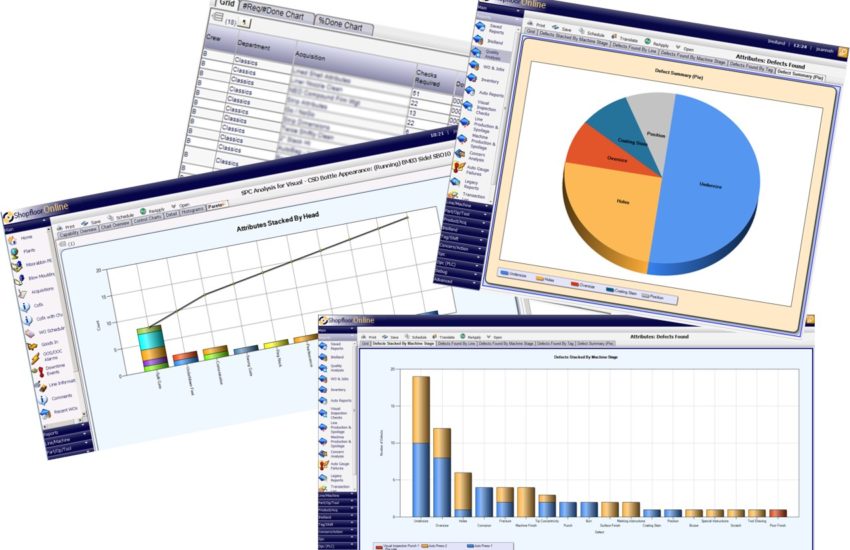